Управління ризиком проекту
План:
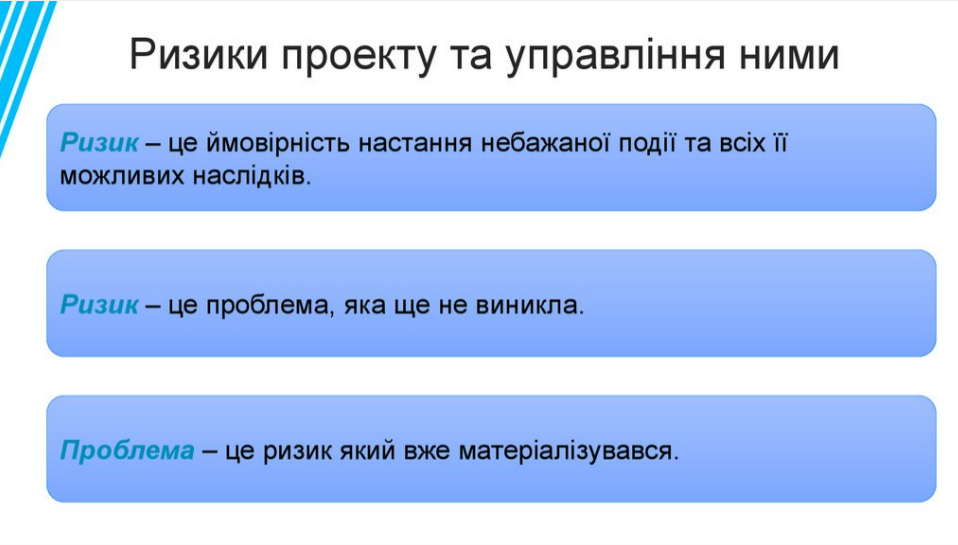 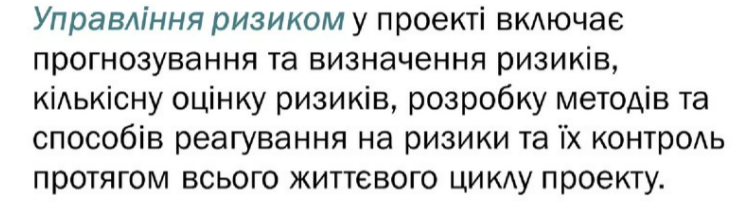 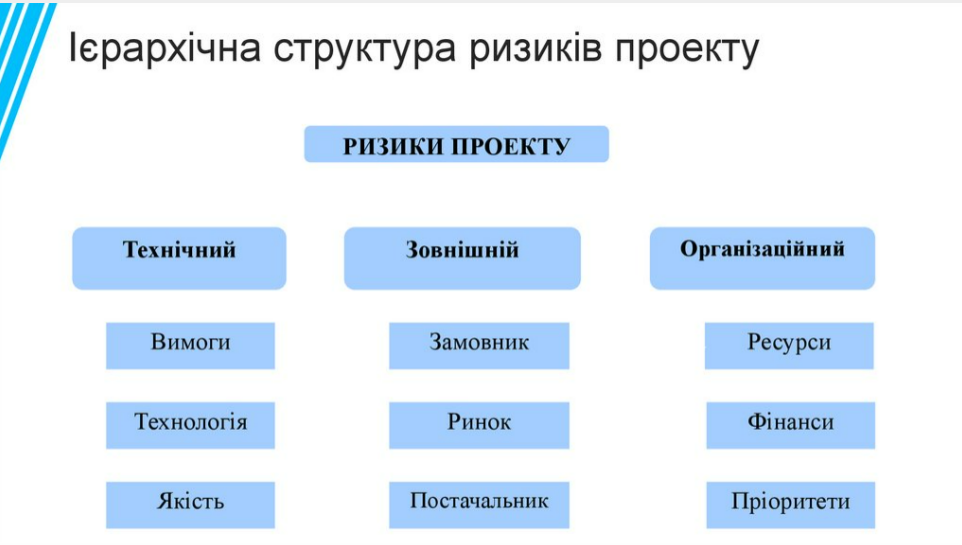 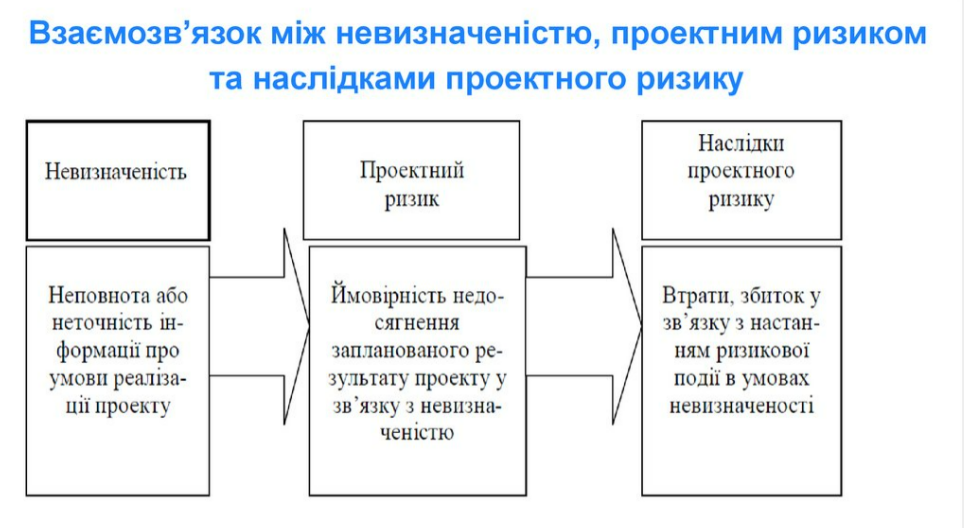 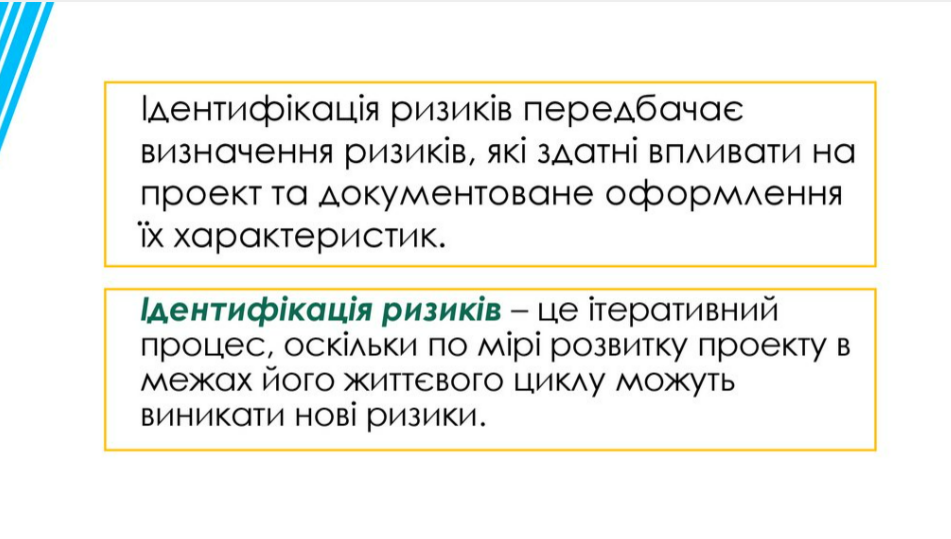 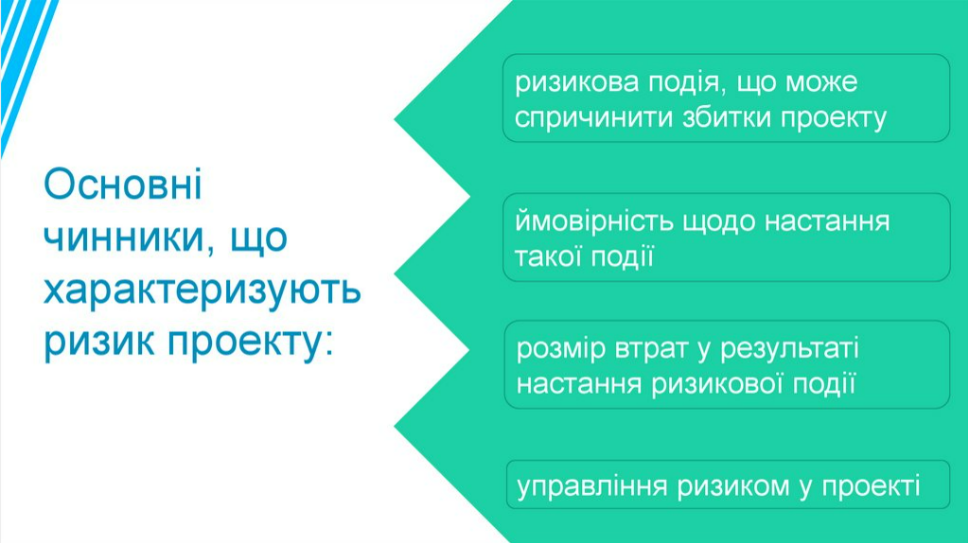 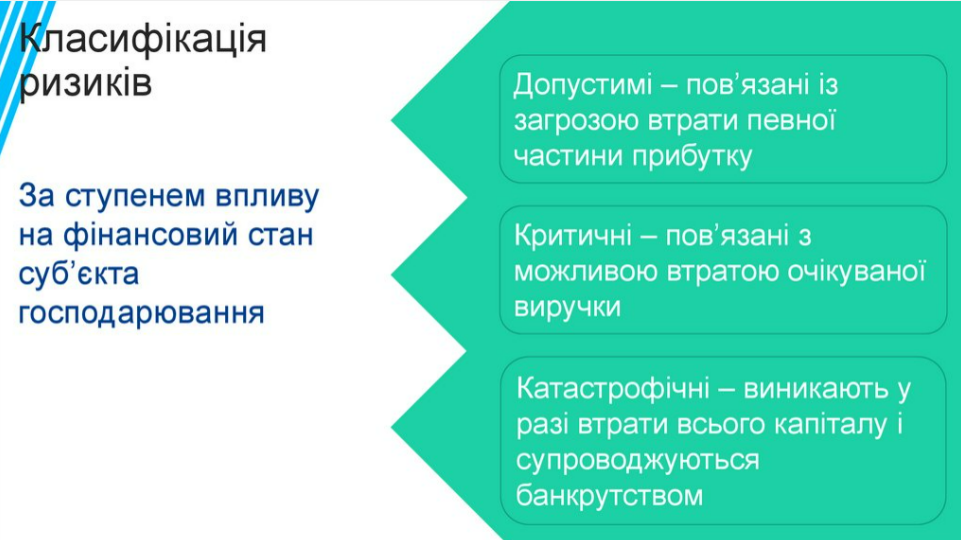 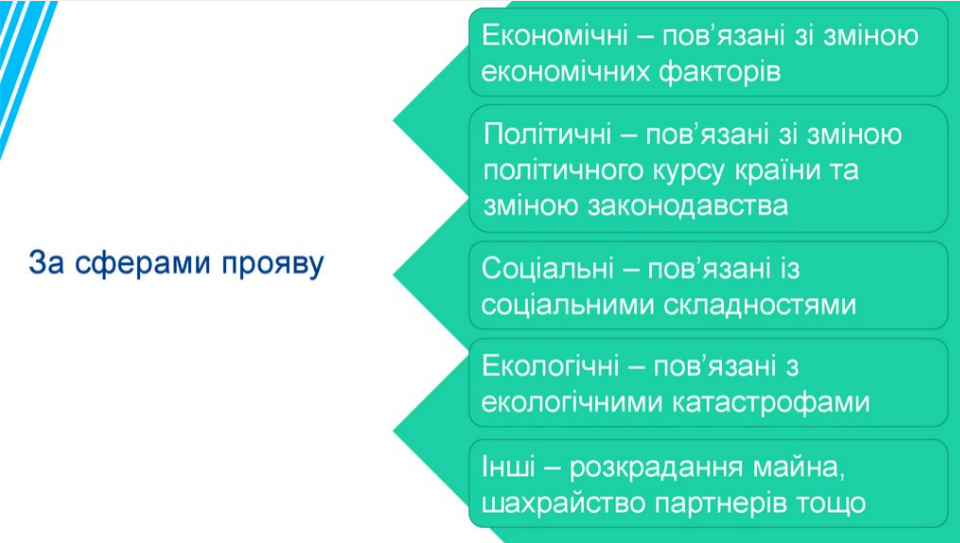 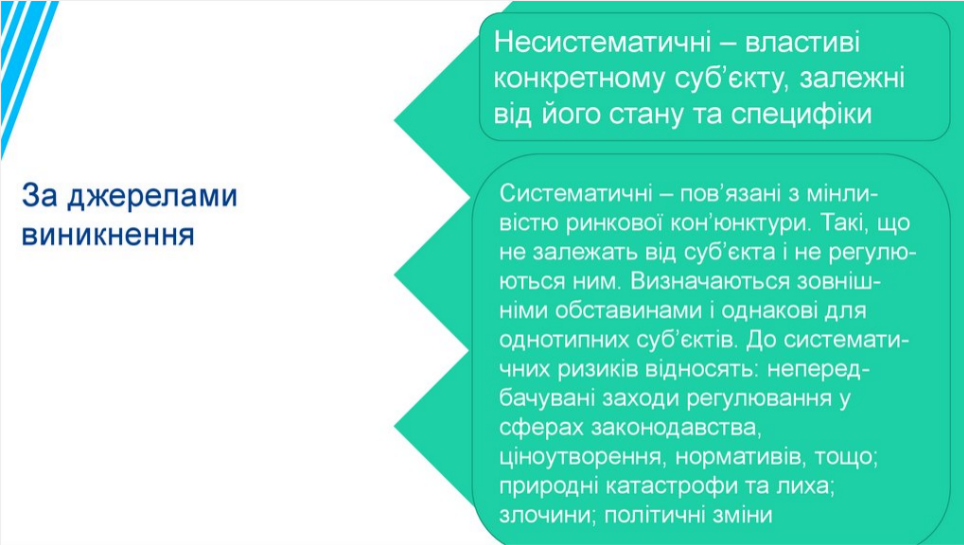 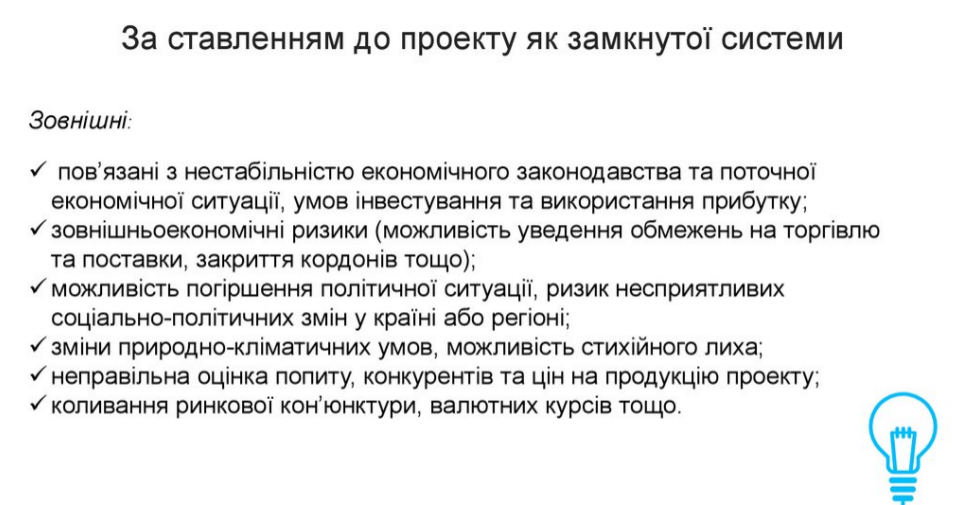 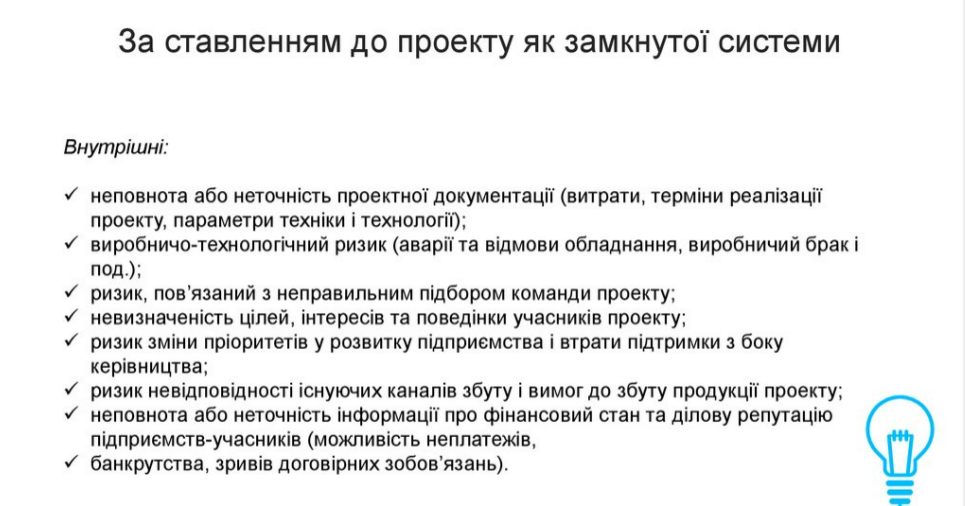 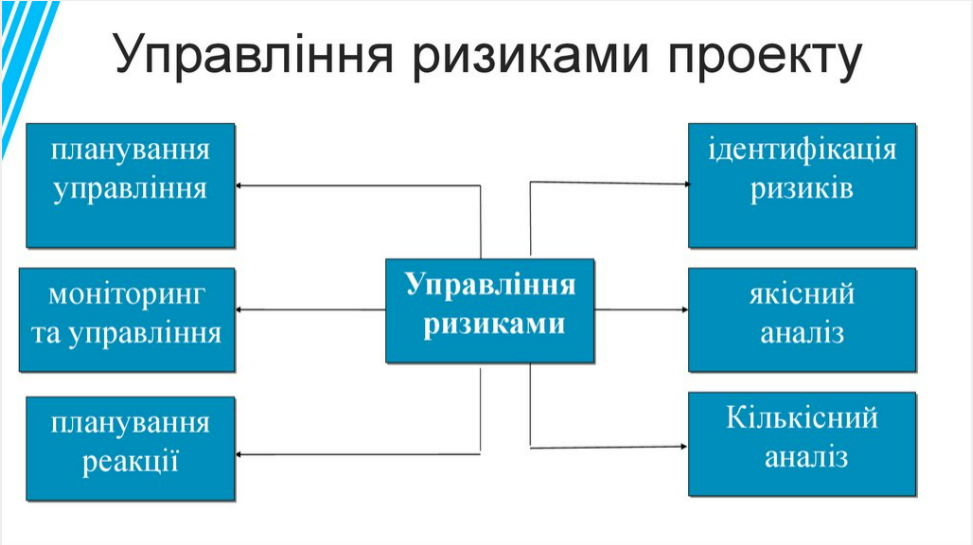 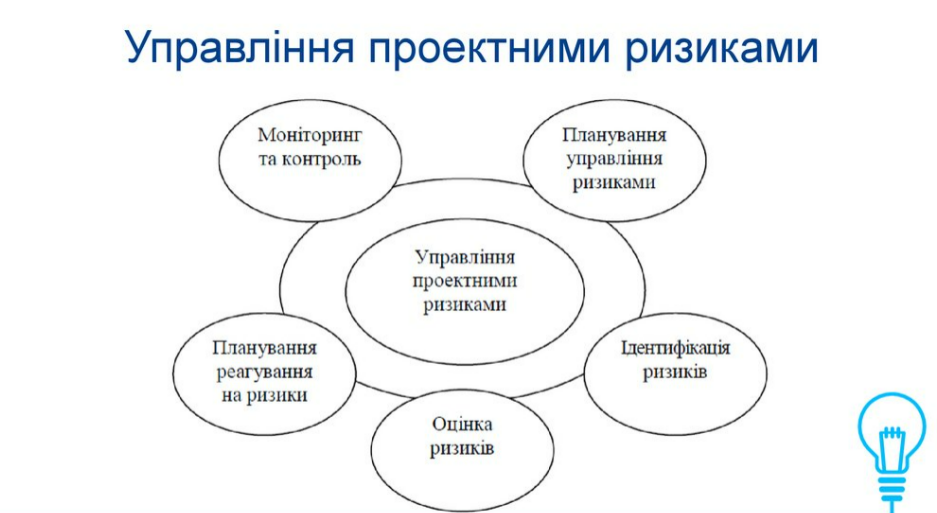 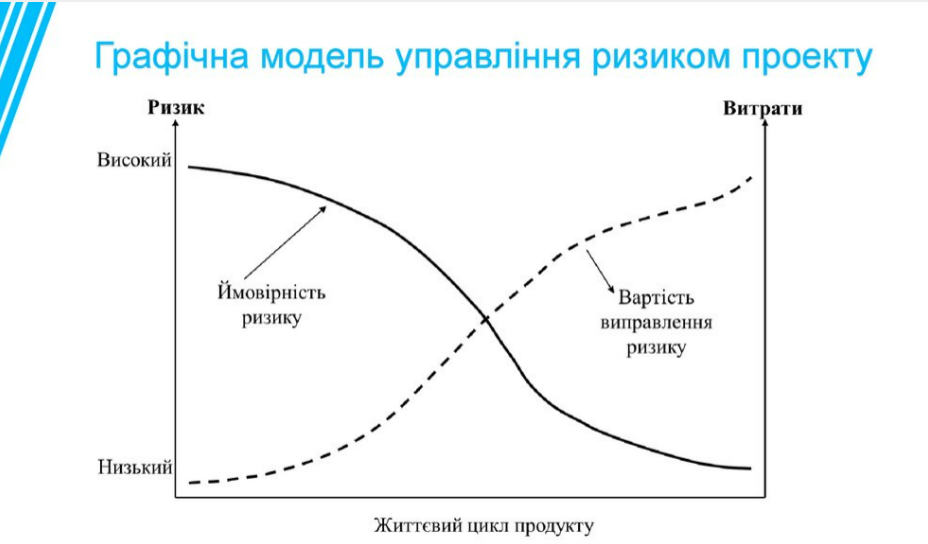 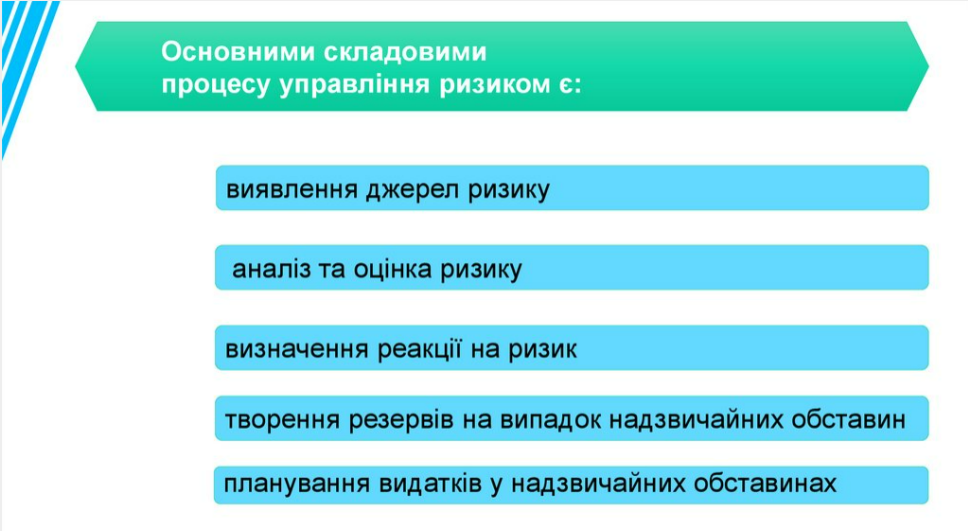 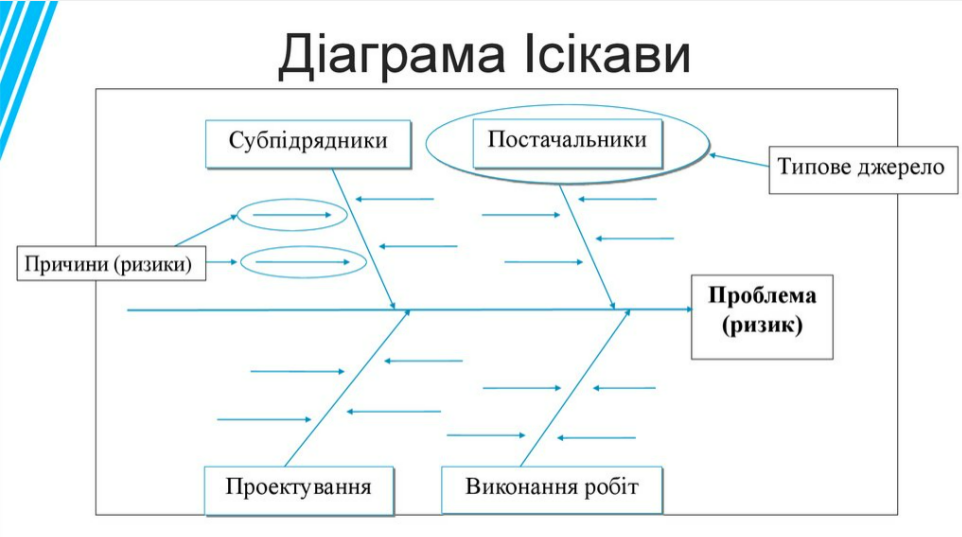 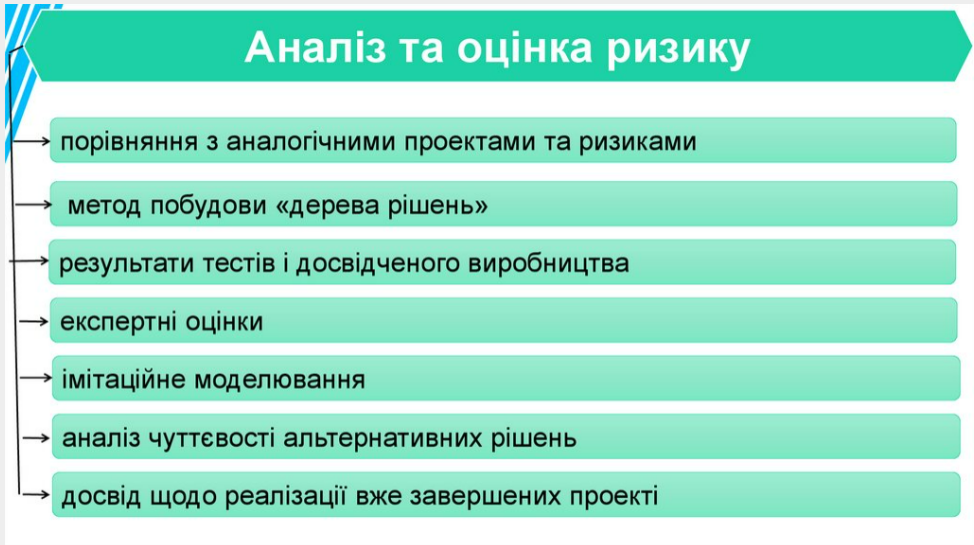 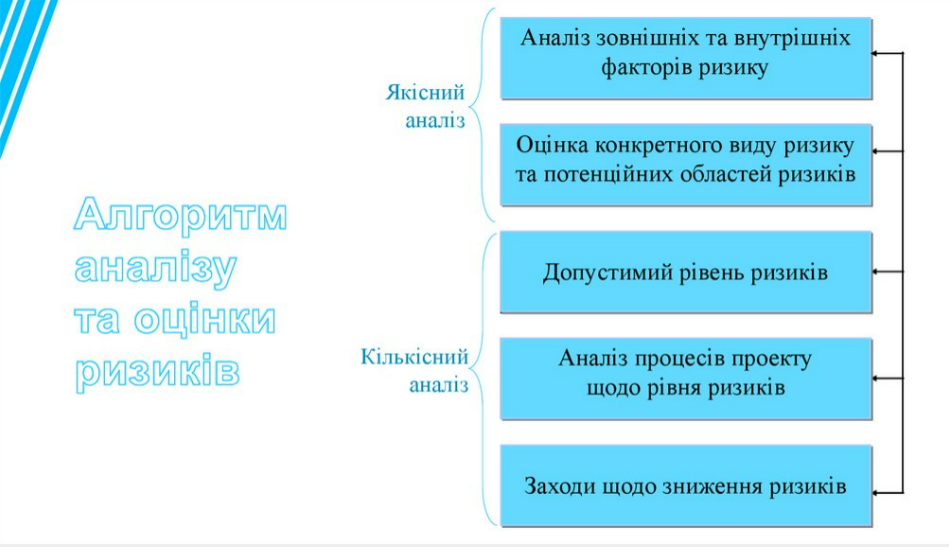 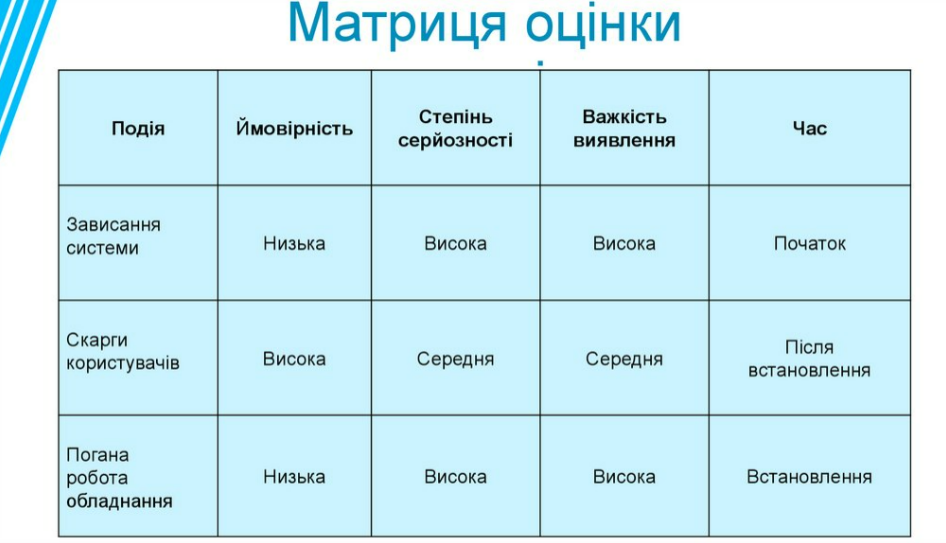